Figure 2. (a) and (b) Axial FLAIR sequences at levels corresponding to Figure 1a and b demonstrating stability of the ...
QJM, Volume 105, Issue 10, October 2012, Pages 1011–1016, https://doi.org/10.1093/qjmed/hcr154
The content of this slide may be subject to copyright: please see the slide notes for details.
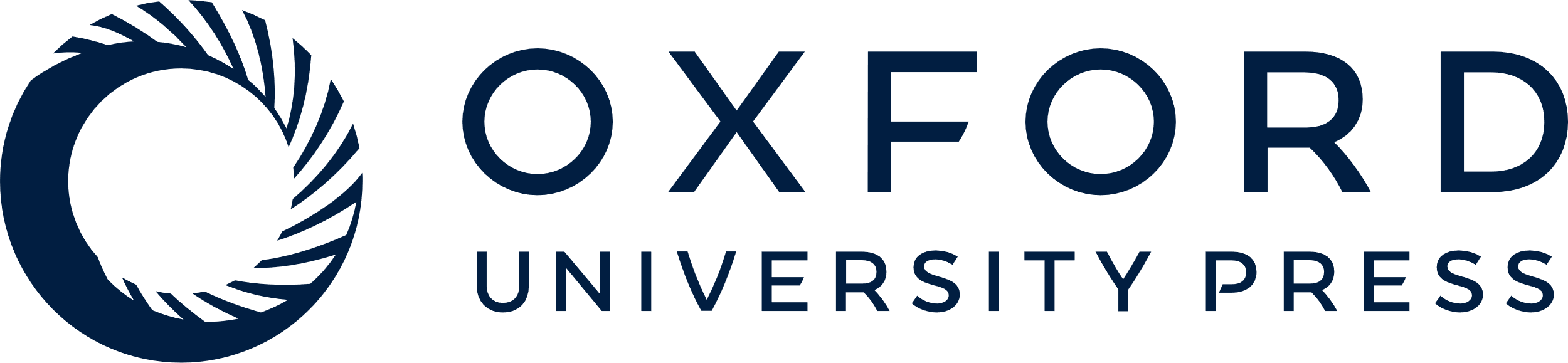 [Speaker Notes: Figure 2. (a) and (b) Axial FLAIR sequences at levels corresponding to Figure 1a and b demonstrating stability of the number and size of previously identified lesions. (Several of the foci within the frontal lobes enhanced post contrast-not shown).


Unless provided in the caption above, the following copyright applies to the content of this slide: © The Author 2011. Published by Oxford University Press on behalf of the Association of Physicians. All rights reserved. For Permissions, please email: journals.permissions@oup.com]